Desperately Seeking Default!
Geoff Huston
APNIC
In the Telephone Network
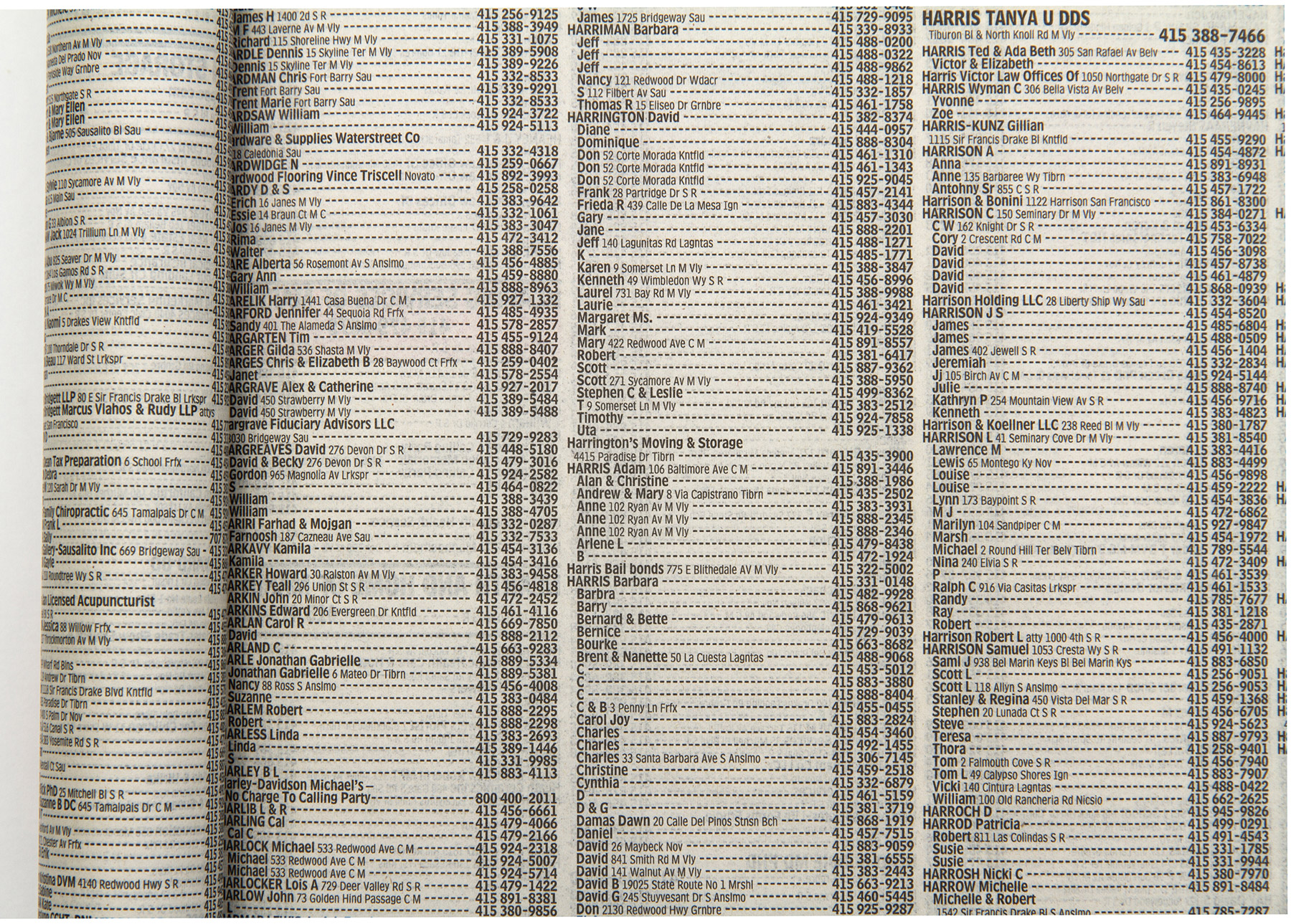 Anyone could dial anyone else
All telephones were equally reachable
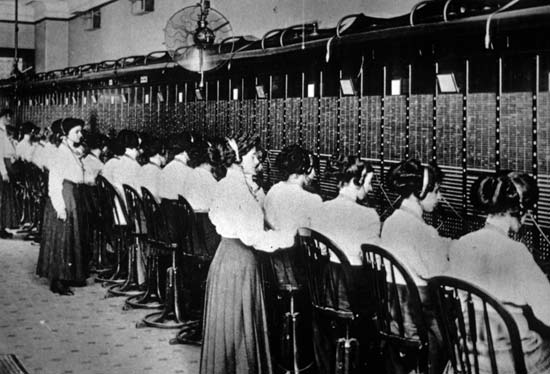 Internet
In the Telephone Network
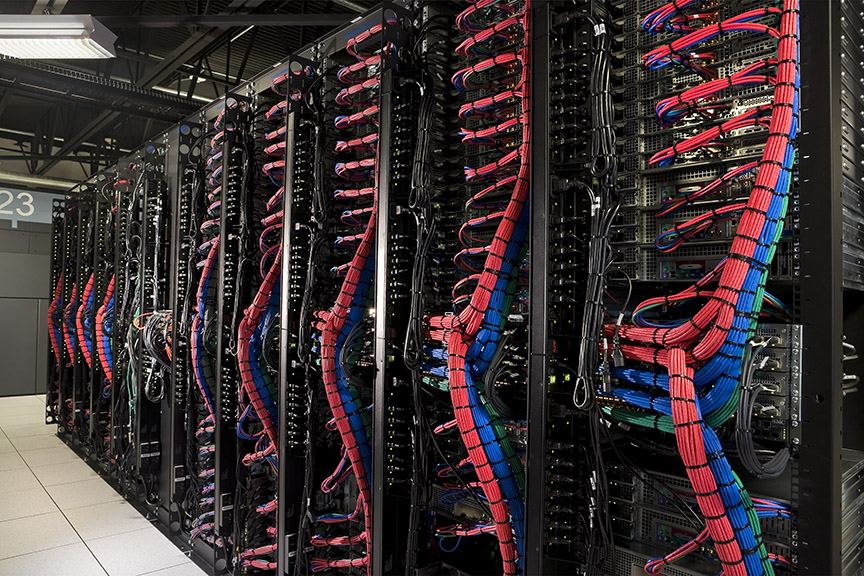 Anyone can reach anyone else?
All connected endpoints are equally reachable?
Internet
In the Telephone Network
Anyone can reach anyone else?
All connected endpoints are equally reachable?
NATs changed all that – so our current expectations are that if you stand up a public service on port 80 (or 443 for that matter) then  everyone can reach you
Internet
In the Telephone Network
Anyone can reach anyone else
All connected endpoints are equally reachable
We might THINK this, but is it true ALL the time?
NATs changed all that – so our current expectations are that if you stand up a public service on port 80 (or 443 for that matter) then  everyone can reach you
What do we see?
Is everyone really connected to everyone else?
Connection Failure
Outbound SYN
client
server
Busted SYN ACK
Return path
What the server sees is an incoming SYN, but no matching incoming ACK
Daily IPv6 Failures
RIP
Flash!
HTML5 + TLS +
Mobile Devices
Daily IPv6 Failures
IPv6 Failures
1.8% failure for non-6to4 V6 is unacceptable!
Why is this happening
Auto-tunnelling?
Lousy CPE firmware?
Strange firewall filters?

But is all of this due to local configuration / equipment? What is the comparable view in IPv4?
IPv4 Connection Failure
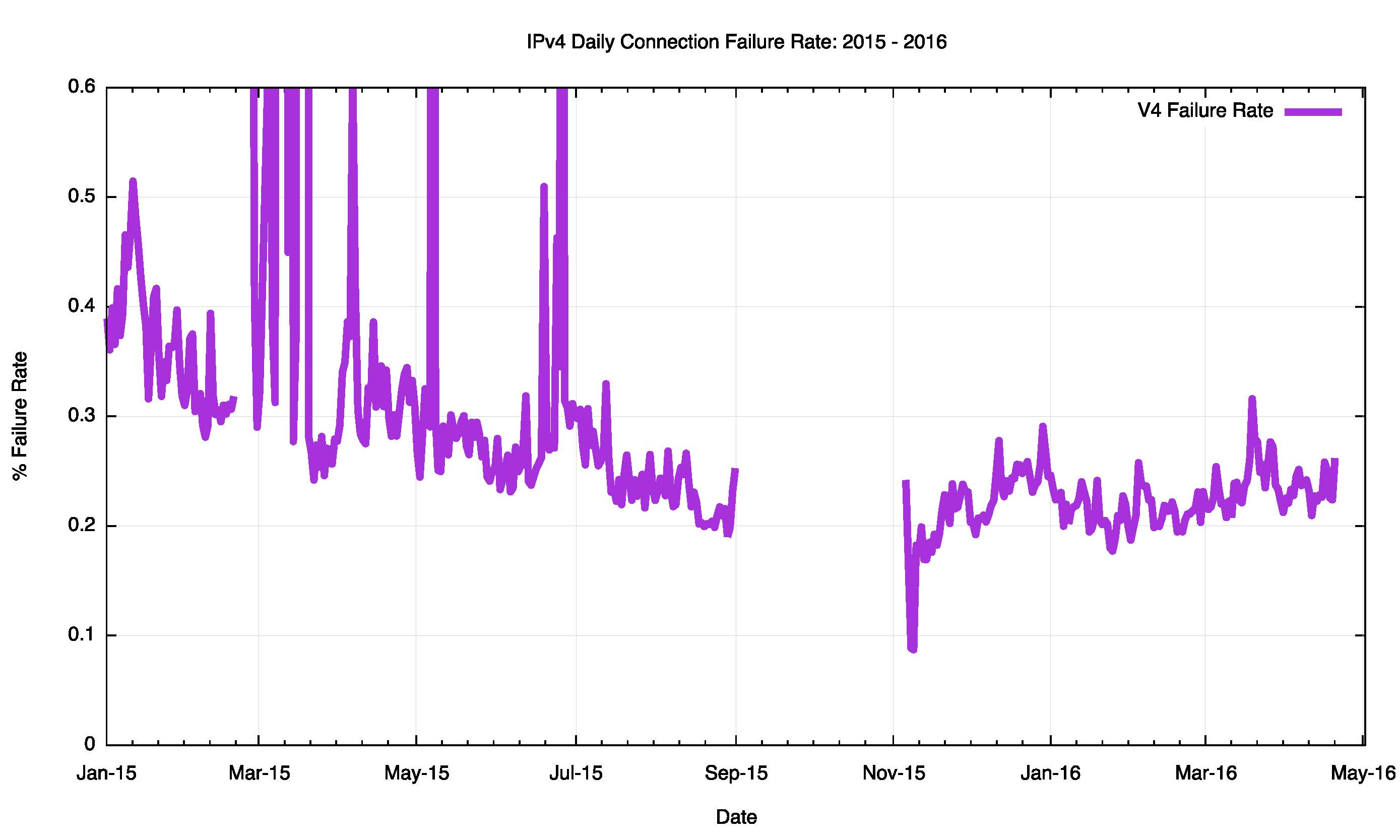 Missing PCAP data
IPv4 Failures
IPv4 failures are around 1 in 500
And we are pretty sure its NOT:
Auto-tunnelling
Lousy CPE firmware
Strange firewall filters

So what is the reason for this residual asymmetric failure rate?
Is it asymmetric routing connectivity?
Route Views Routing Table
20 Years of Routing the Internet
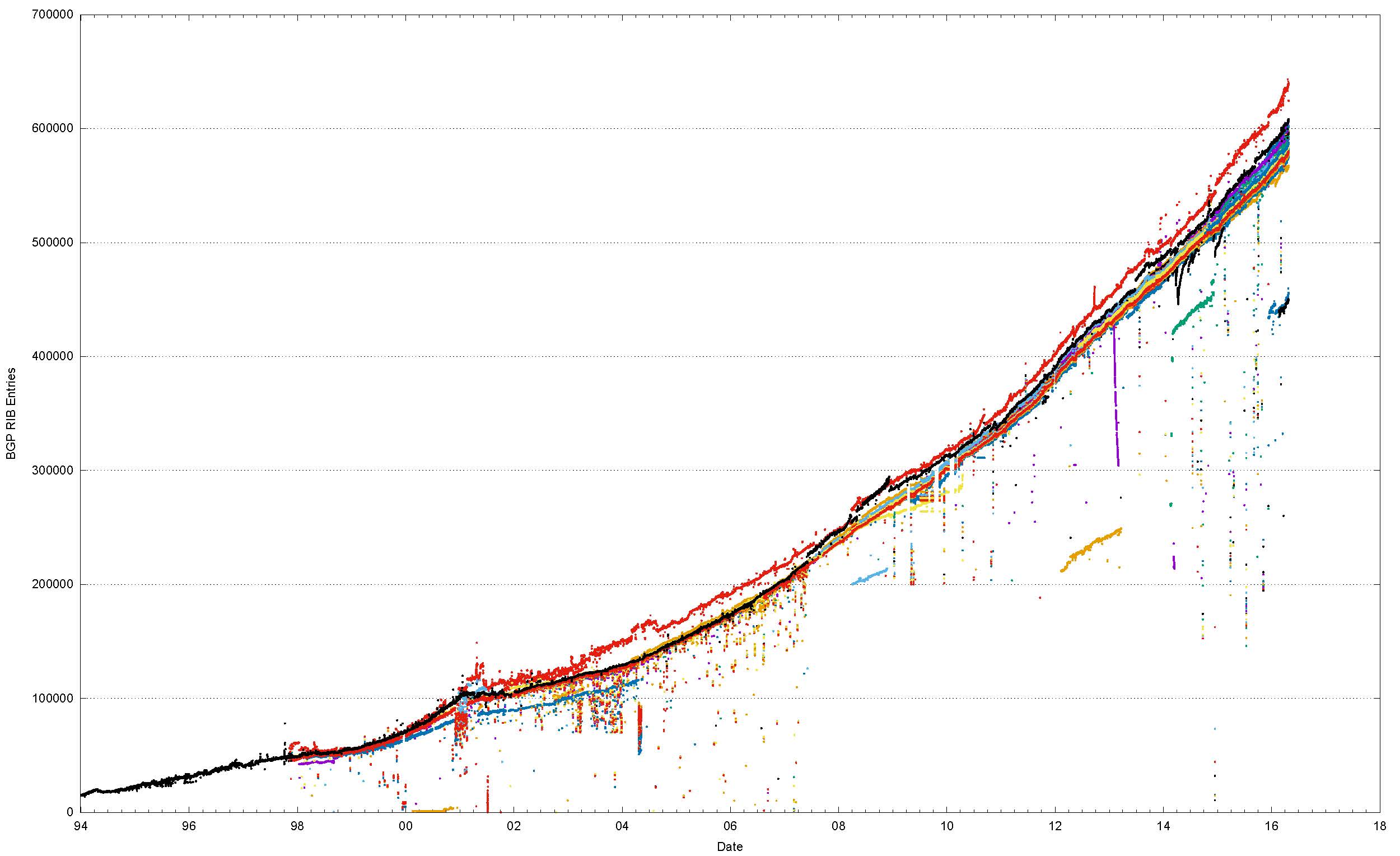 This is a view pulled together from each of the routing peers of Route Views
2015/16, Route Views + RIS
This is a view pulled together from each of the routing peers of Route Views and RIS
Different peers see a slightly different Internet
But is this just traffic engineering more specifics?
Or do different peers see a different set of reachable addresses in the routing table?
Address Span (Route Views + RIS data sets)
Address Span (Route Views + RIS data sets)
15 M Addresses
What does this mean?
Each peer of RouteViews and RIS announces a span of addresses that appears to be a unique span. 
In total, these spans agree to within 15M addresses, but this means that there are at least 15M uniquely addressed endpoints that cannot be reached from all other endpoints. 
This variation is stable, so its not transient routing that is generating this – the reasons for this difference are structural
What about IPv6?
The Route Views view of IPv6
World IPv6 Day
IANA IPv4 Exhaustion
Number of IPv6 Routes in 2015/16
IPv6 Announced Address Span Variation (RV + RIS)
What is “default”?
There is no definition of the route set that is “default”
At best it’s an informal quorum
So lets define this quorum by arbitrarily setting the quorum threshold at 2/3
i.e. if 2/3 of the peers of a route collector advertise a route then it is part of the default quorum.
Individual peer networks will contain route sets that differ from this quorum by having both additional prefixes and holes.
Lets look at the variance from the quorum
A “Quorum” deviation view of IPv4
A magnified view
IPv6 “Quorum” Deviation
Zooming In
And Again
And Again!
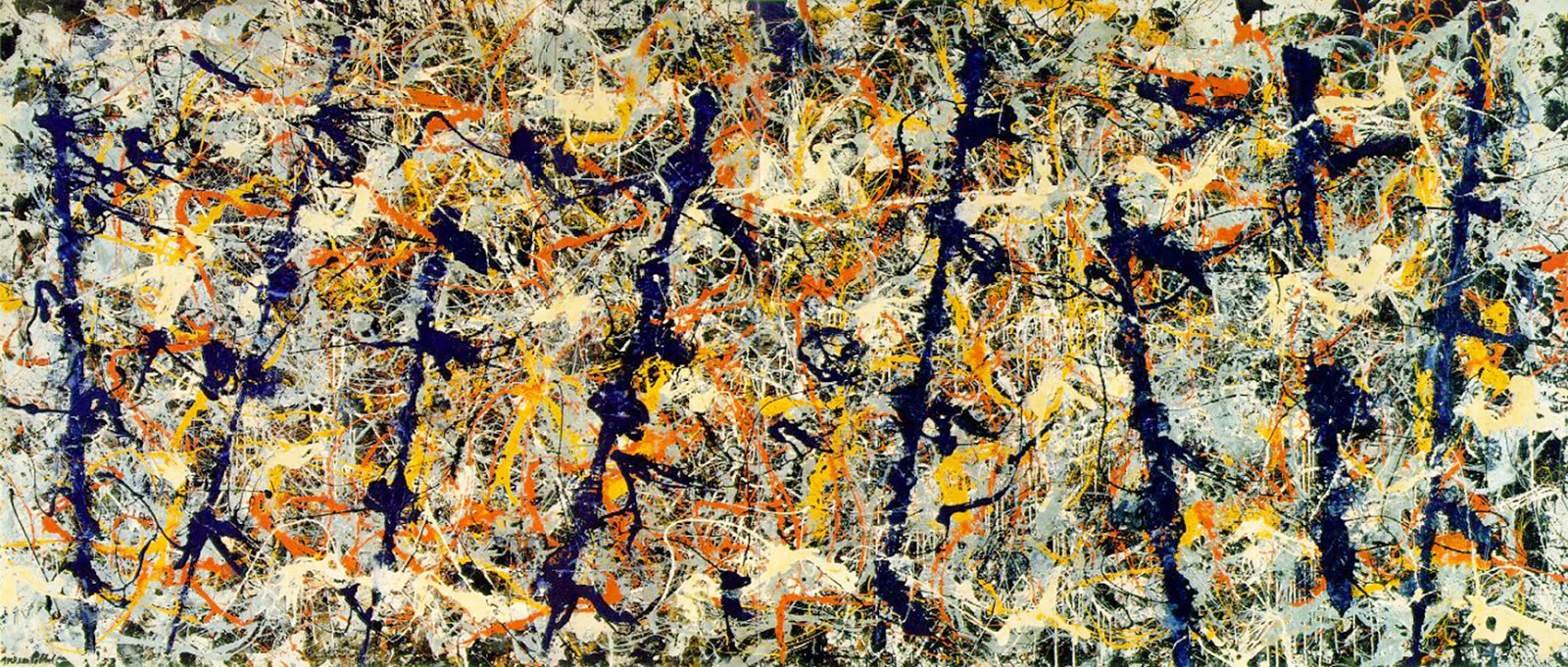 Quorum Deviation for RVA IPv4 Peers (25th April 2016)
Quorum Deviation for RIS IPv4 Peers (25th April 2016)
Quorum Deviation: IPv6, RVA
Quorum Deviation: IPv6, RIS
It’s structural, not temporal
There is a visibile stability to deviation from the quorum route set
The variation from the quorum is long – term stable, and does not rapidly self-correct

We appear to assume that all Tier 1 providers, and their Tier 2, 3, … resellers offer the same reachability set as each other – i.e. ”default” is consistent everywhere
But this is not necessarily the case all the time for every address in the routing system
“Default” appears to vary by provider and by location
E.g.: 25 April, 1600 UTC:
AS2914: RouteViews  2,808,560,896 addresses
                RIS:                2,807,358,208
So What?
Surely all this is patched up by the widespread use of default in addition to specific routes? (*)
* Internet Optometry: Assessing the Broken Glasses in Internet Reachability”, 
R. Bush, O. Maennel, M. Roughan, S Uhlig, ACM SIGCOMM IMC, 2009
So What?
Surely all this is patched up by the widespread use of default in addition to specific routes?
Well, not really
Default points along upstream transits
It does not patch downstreams
Route to B not propagated on this connection
Packet from B to A follows explicit route
B
A
Packet from B to A follows default and then
dropped
To Recap: What is causing this?
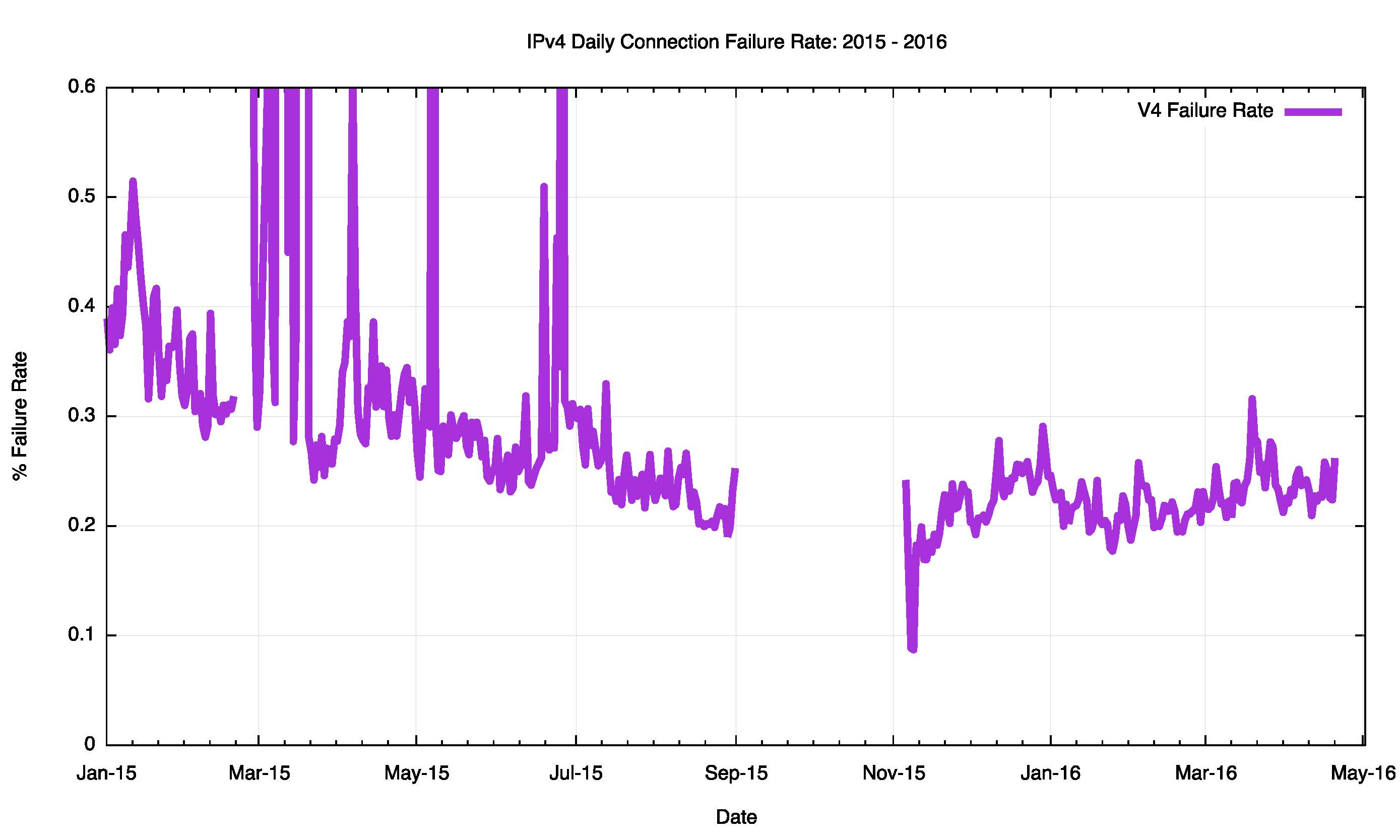 To Recap: What is causing this?
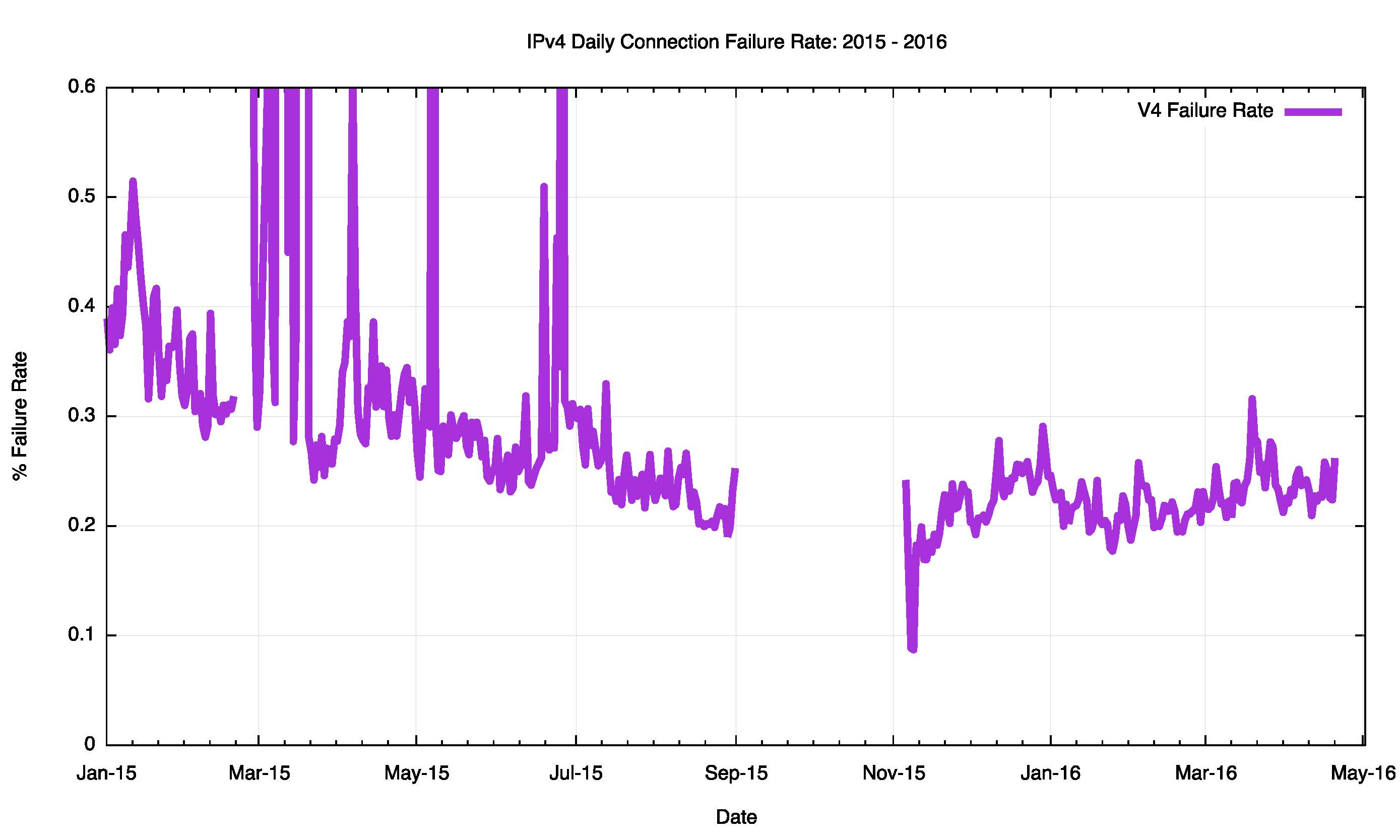 Could part of this be due to connectivity failure?
Connection Failure
Outbound SYN
client
server
Connection Failure
Outbound SYN
client
server
SYN ACK
Return path
Connection Failure
Outbound SYN
client
server
router
Busted SYN ACK
Return path
Connection Failure
Outbound SYN
client
server
router
Busted SYN ACK
Return path
ICMP Dest Unreachable
Connection Failure
Outbound SYN
client
server
router
Busted SYN ACK
Return path
ICMP Dest Unreachable
What the server sees is an incoming SYN, and then an ICMP destination unreachable
Connection Failure
Outbound SYN
client
server
router
Busted SYN ACK
Return path
ICMP Dest Unreachable
What the server sees is an incoming SYN, and then an ICMP destination unreachable
But this is not a reliable signal – routers do not always generate an ICMP Dest Unreachable, and firewalls often filter them. But they are still visible some of the time.
And we see this … here’s an example
14:16:05.999497 IP (tos 0x0, ttl 55, id 31005, offset 0, flags [none], proto ICMP (1), length 80) 
    84.41.108.74 > 139.162.146.97: ICMP host 46.163.63.47 unreachable, length 60 

Outer packet is an ICMP Packet with a “destination unreachable” code sent to the server from the router at address 84.41.108.74


    IP (tos 0x0, ttl 57, id 0, offset 0, flags [DF], proto TCP (6), length 52) 
    139.162.146.97.443 > 46.163.63.xx.52087: Flags [S.], cksum 0x5130 (correct), seq 3917125220, ack 685287936, win 29200, options [mss 1460,nop,nop,sackOK,nop,wscale 7], length 0
Payload packet is a SYN+ACK packet
Of course it’s not the only reason why connections fail in IPv4
NATs are also erratic:
14:16:37.959604 IP (tos 0x38, ttl 55, id 40091, offset 0, flags [none], proto ICMP (1), length 80) 
    197.114.50.xx > 139.162.146.97: ICMP host 197.114.50.20 unreachable, length 60 
        
        IP (tos 0x20, ttl 49, id 0, offset 0, flags [DF], proto TCP (6), length 52) 
        139.162.146.97.443 > 197.114.50.xx.55648: Flags [S.], cksum 0xeb1e (correct), seq 3454637726, ack 3599361621, win 29200, options [mss 1400,nop,nop,sackOK,nop,wscale 7], length 0
Why is the destination telling us that it is unreachable?
Of course it’s not the only reason why connections fail in IPv4
NATs are also erratic:
14:16:37.959604 IP (tos 0x38, ttl 55, id 40091, offset 0, flags [none], proto ICMP (1), length 80) 
    197.114.50.xx > 139.162.146.97: ICMP host 197.114.50.20 unreachable, length 60 
        
        IP (tos 0x20, ttl 49, id 0, offset 0, flags [DF], proto TCP (6), length 52) 
        139.162.146.97.443 > 197.114.50.xx.55648: Flags [S.], cksum 0xeb1e (correct), seq 3454637726, ack 3599361621, win 29200, options [mss 1400,nop,nop,sackOK,nop,wscale 7], length 0
Why is the destination telling us that it is unreachable?

It’s probably a CGN that has lost its binding state while the TCP session was being established!
Connectivity appears to have a 1 in 500 failure rate in IPv4
Some of it is based on asymmetric views of connectivity from the routing system

Some of it is based on anomalous NAT behaviours

And some of it … we just can’t tell!
Internet
In the Telephone Network
most of the time
Almost
Almost
Anyone can reach anyone else
All connected endpoints are equally reachable
Thanks!